32. Намиране на неизвестен множител
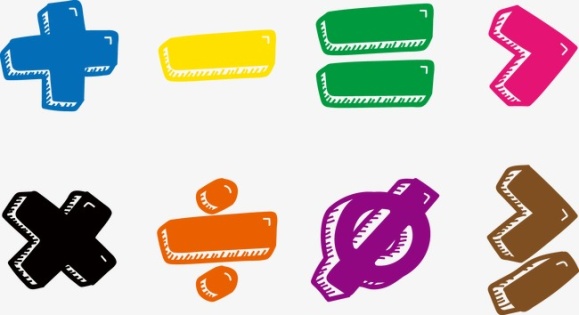 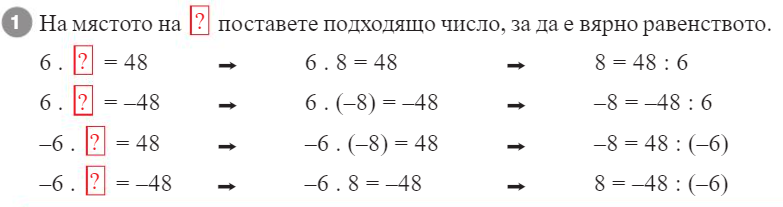 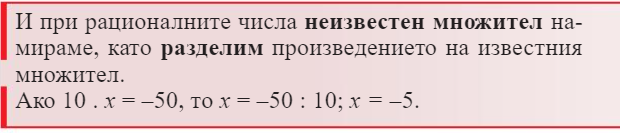 1
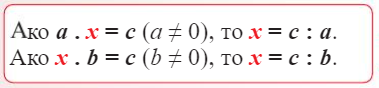 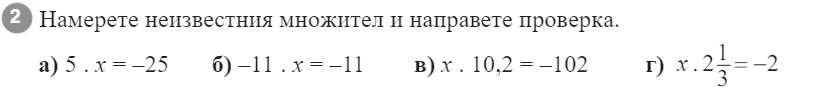 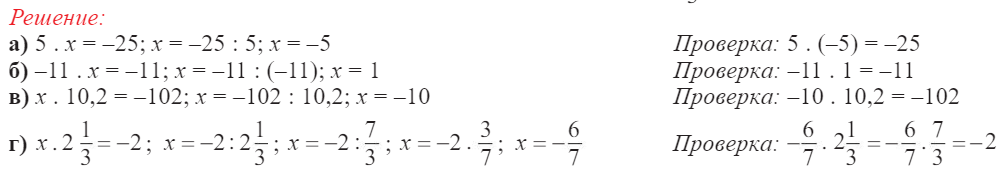 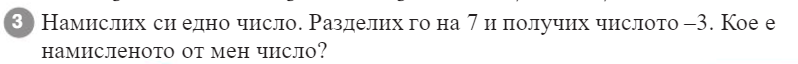 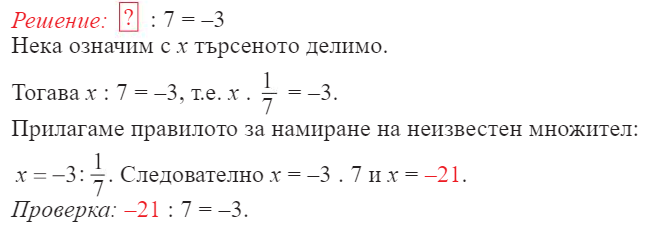 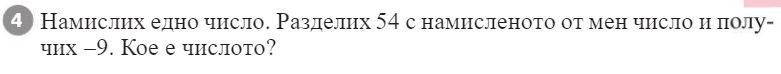 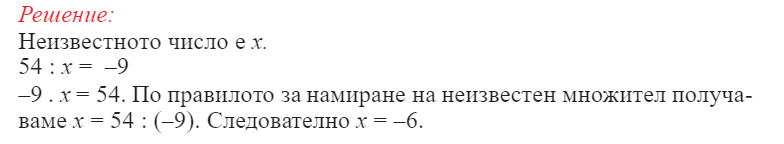 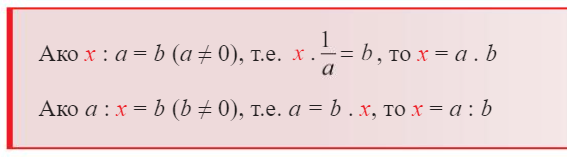 2
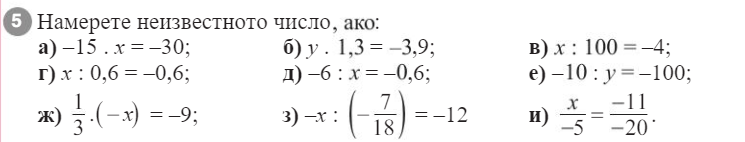 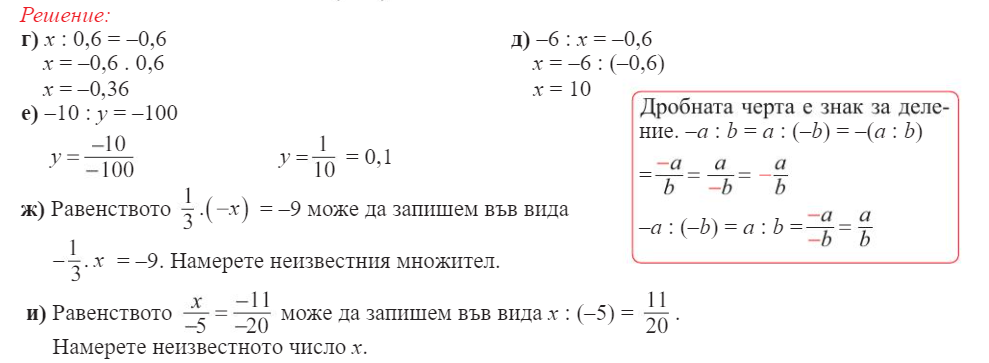 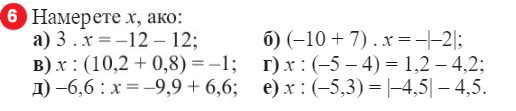 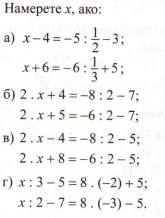 7
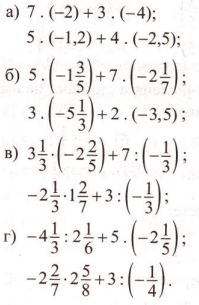 8
Домашна работа 
Учебник страница 24/1 -6
Умножение и деление на рационални числа - упражнение
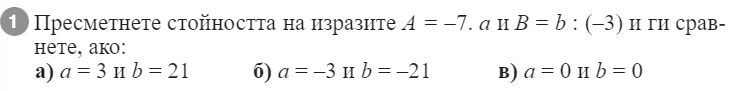 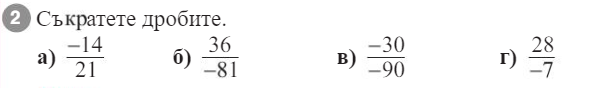 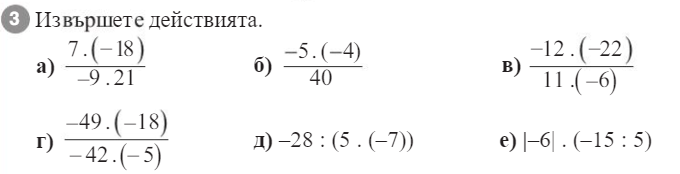 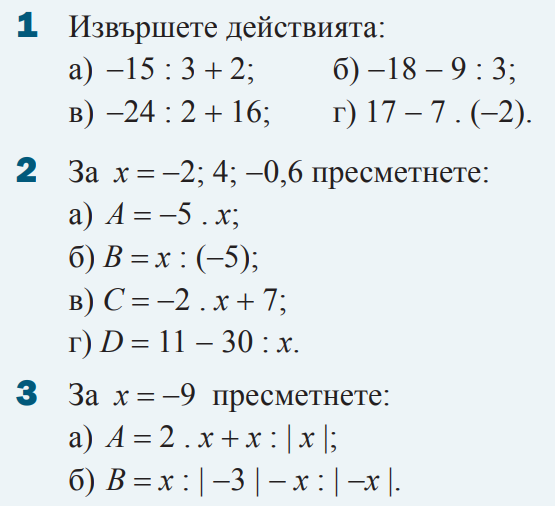 4
5
6
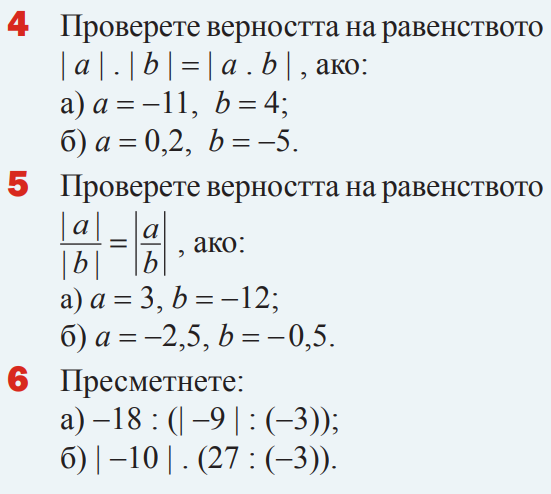 7
8
9
Домашна работа 
Учебник страница 62/4 -7